Корєшкова А. В.
Корозійні отруєння
Корозійні отрути
Корозійні отрути – отрути, що діють переважно у місці їх контакту з організмом;
Загальновизнаної класифікації їх ще й досі не існує;
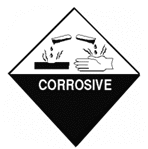 Знак “Обережно, корозійна отрута”
Концентровані кислоти, неорганічні (мінеральні)
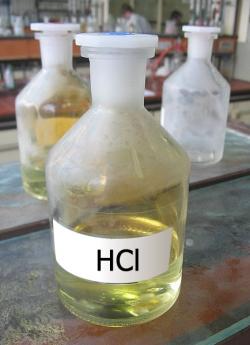 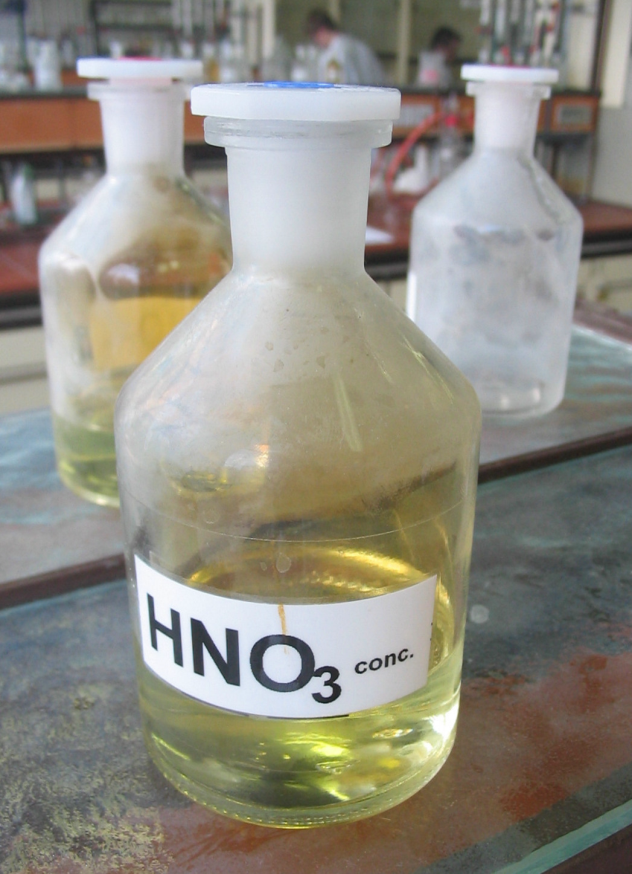 Сірчана кислота
Хлористоводнева (соляна) кислота
Азотна кислота
Концентровані кислоти, органічні
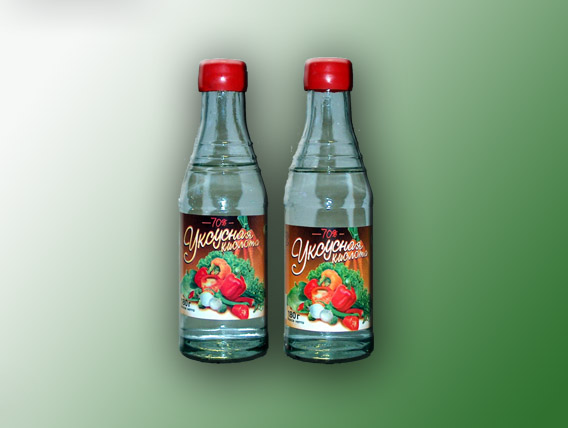 А також лізол, крезол, трикрезол та інші.
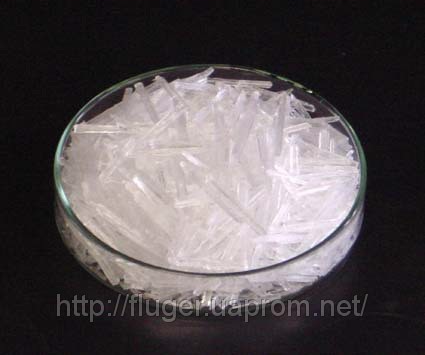 Оцтова кислота
Мозок у розчині формальдегіду
фенол
Їдкі луги
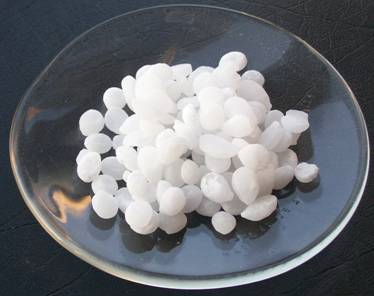 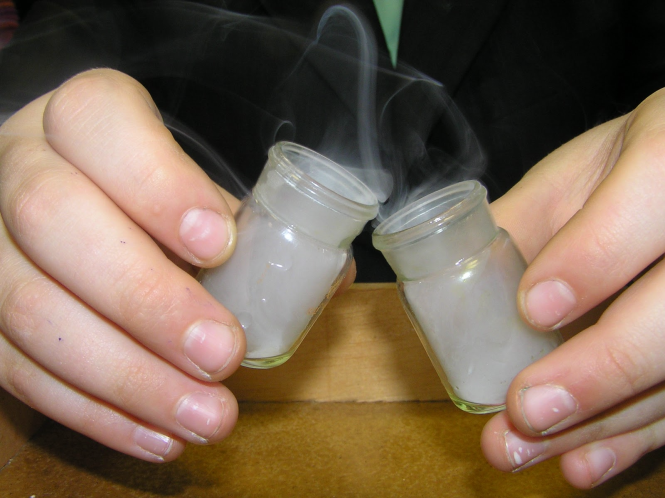 Сода каустична або їдкий натр
Їдкий калій
Їдкий амоній (нашатирний спирт)
Інші
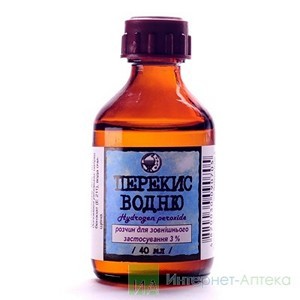 Перманганат калію
Швидка допомога
Промивання шлунку;
Нейтралізування ураженої частини шкіри;
Накладання компресу.